Saturday, September 26, 2020
BIG QUESTION
Title: Stem cells (introduction)
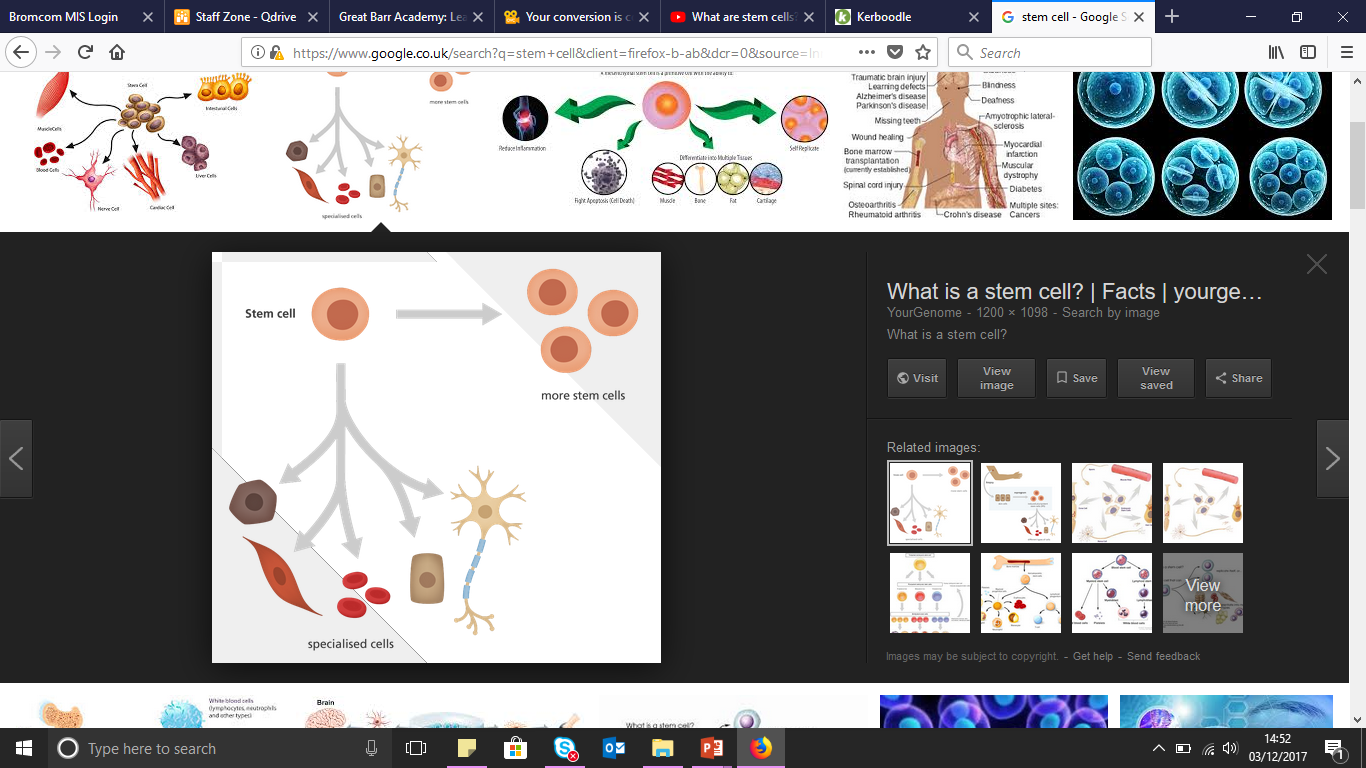 Using the picture on the right; what can stem cells do?
DEEPER THINKING:
Suggest why this is important for humans.
Keywords: 
Stem cells
Embryonic stem cell
undifferentiated
B2.3 Stem cells
Learning outcomes

Explain how stem cells can be used to treat medical conditions.
Describe differences between embryonic and adult stem cells.
State that a stem cell is a cell that is not differentiated.
Link to specification
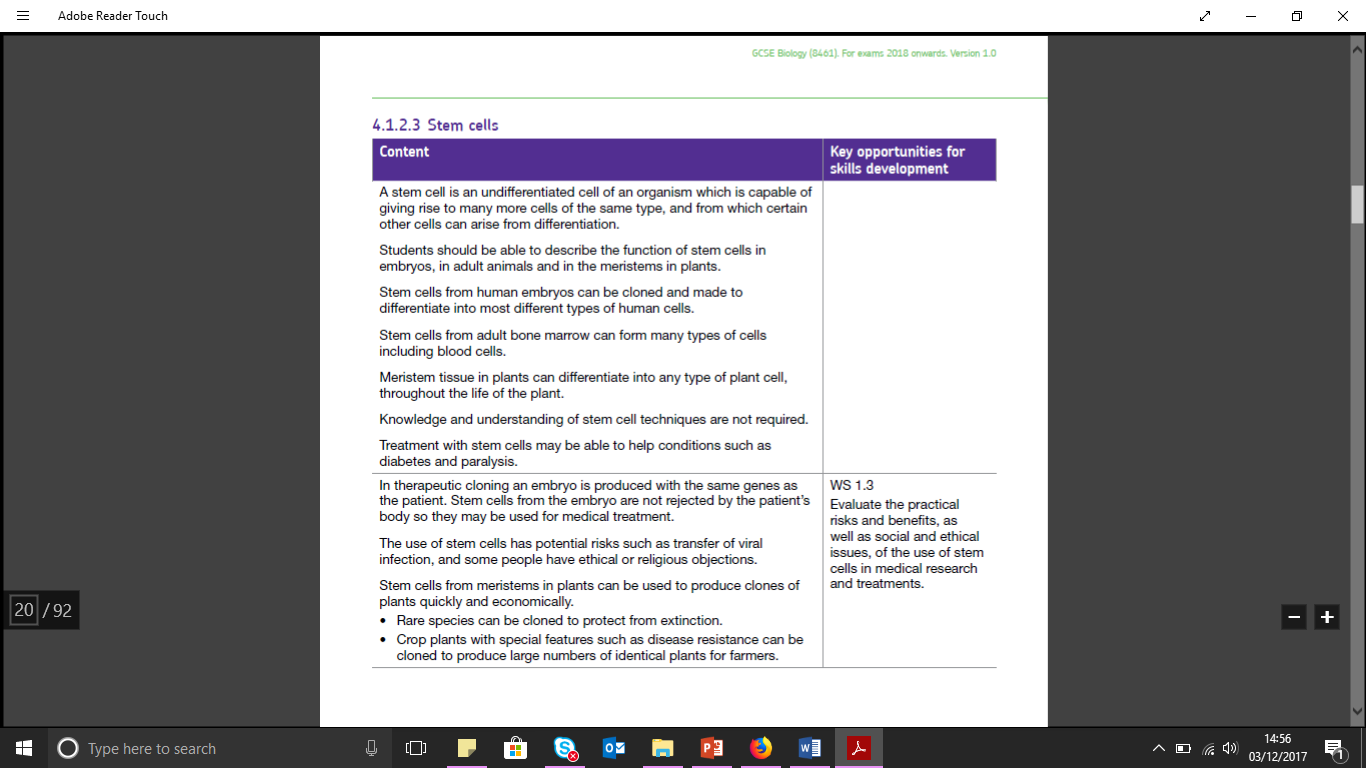 [Speaker Notes: NO NEED TO READ THROUGH THIS TEACHER REFERENCE ONLY]
How do stem cells work?– bang goes the theory
[Speaker Notes: https://youtu.be/cEB8656TCIE]
Use your current knowledge to complete the passage below.
SILENT STARTER
Keywords: undifferentiated, single, zygote, sperm, stem
An egg and _____ cell fuse to form a _______.

A zygote is made up of a _____ cell. The cells divide and become a ball of cells. 

The inner cells of this ball are called embryonic ______ cells. 

A stem cell is an __________ cell of an organism which can differentiate into many different specialised cells.
Deeper Thinking:

Suggest why scientists are interested in stem cell therapy.
End
5 mins
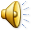 You may not need all words
Keywords: Undifferentiated, zygote, single, stem ,sperm
An egg and _____ cell fuse to form a _______.

A zygote is made up of a _____ cell. The cells divide and become a ball of cells. 

The inner cells of this ball are called embryonic ______ cells. 

A stem cell is an __________ cell of an organism which can differentiate into many different specialised cells.
sperm
zygote
single
stem
undifferentiated
Self-assess 
Score __/5
Stem cells can be found in;
Embryo’s 
Adult animals
Plants

The function of the stem cells slightly varies depending on where it is found.
Task: 

Complete the table.
Page 30-31
DEEPER THINKING:

Suggest how might stem cells enable us to save rare species of plants from extinction.
End
5 mins
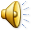 Where do I look?
Page 30-31
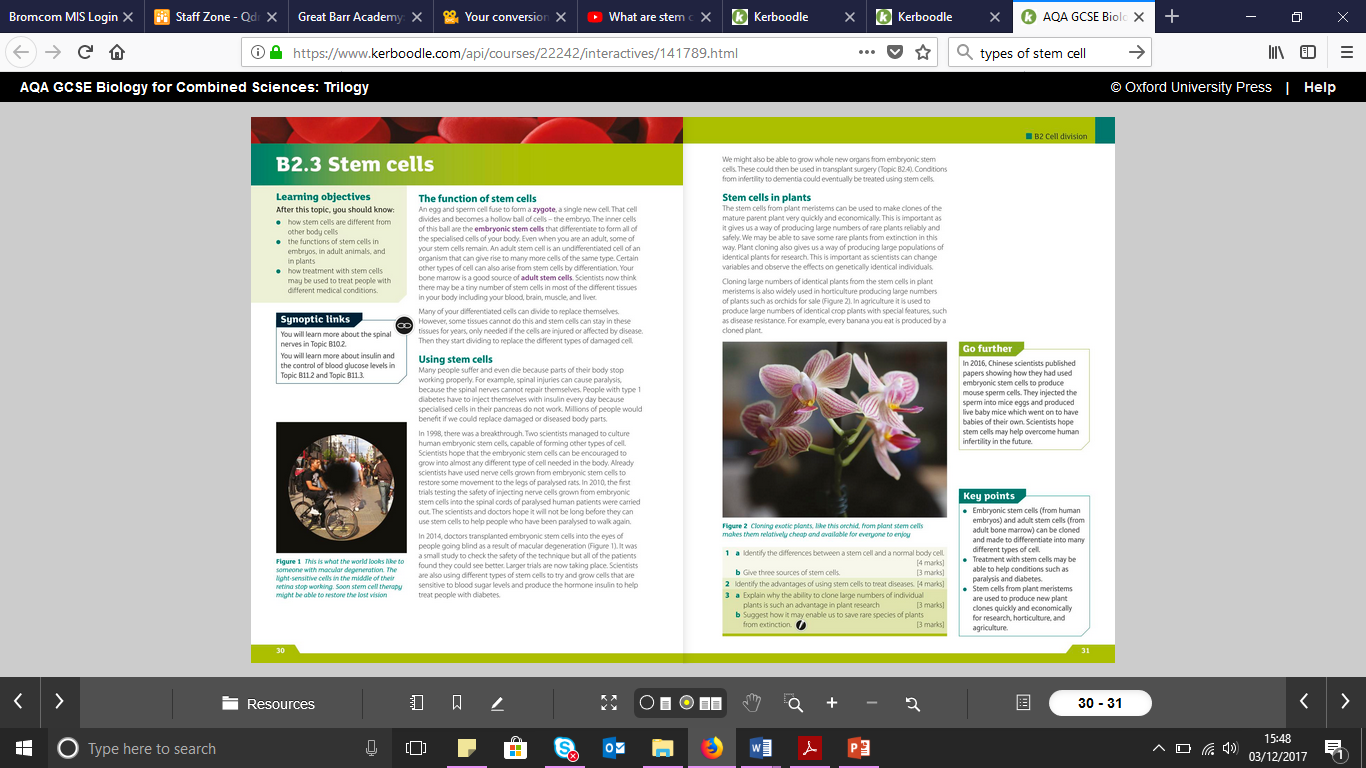 Human embryos-inner cells in the hollow ball of cells.
Can differentiate to form all of the specialised cells in the human body.
NO
Can renew itself and can differentiate to form some or all of the major specialised cell types of the tissue or organ. e.g. Bone marrow can form all the specialised blood cells (rbc/wbc)
Found among differentiated cells in a tissue or organ. 
e.g. Bone marrow
As well as; brain, blood, blood vessels, skeletal muscle, skin, teeth, heart, gut, liver.
NO
YES
Can differentiate into any type of plant cell, throughout the life of the plant.
Plant meristem-
Green pen review
Score ___/9
 marks
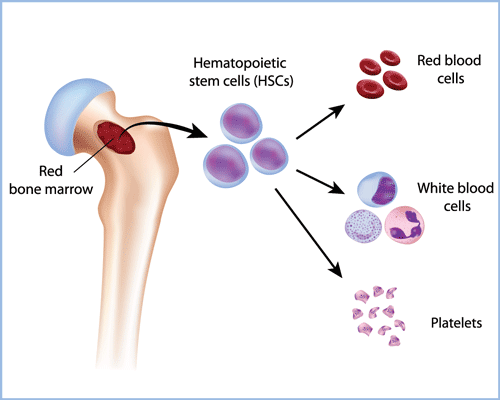 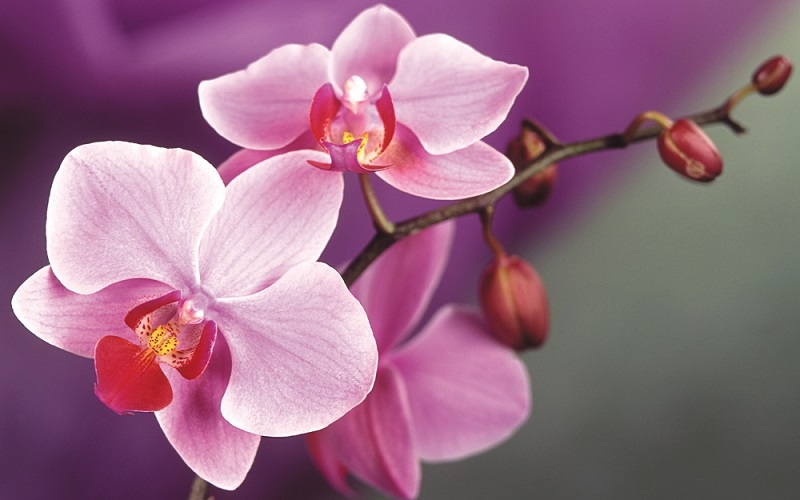 Stem cells from the meristem can be used to make clones-identical to parent plant. 

Benefits of cloning plants

Very quick and economical 
Produce large numbers of rare plants which can save them from extinction
Horticulture-fruits, vegetables, flowers
Agriculture-large scale farming
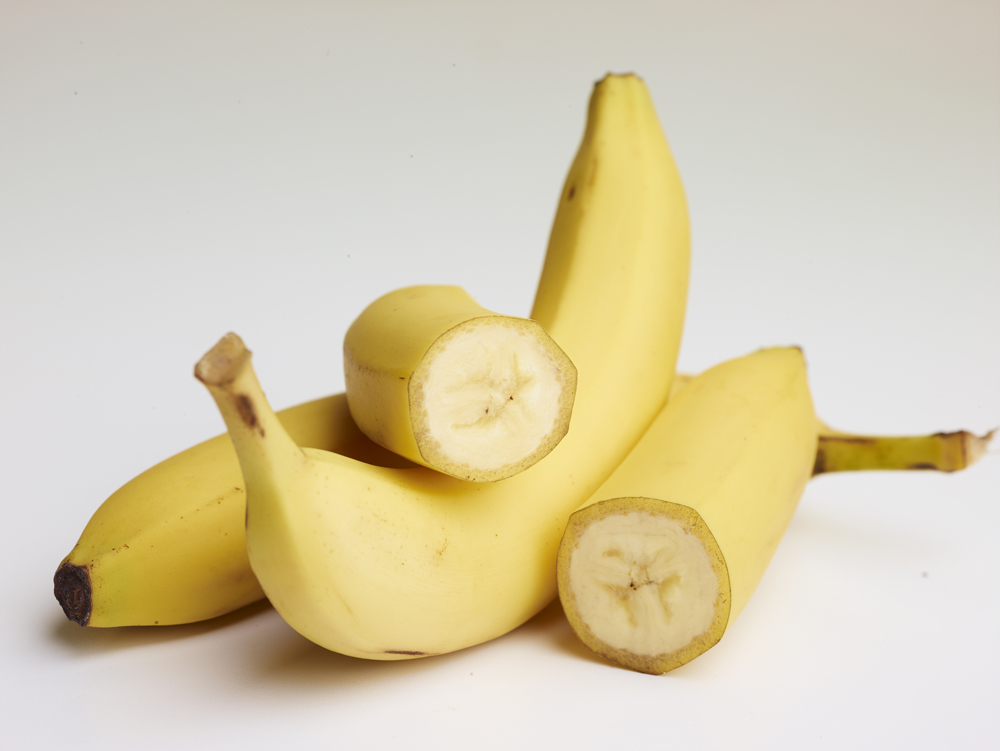 DEEPER THINKING:
Suggest possible disadvantages of cloning plants
DEEPER THINKING:
Suggest possible disadvantages of cloning plants
Plant clones-All the plants are genetically identical, the lack of genetic variation means that if the plants become exposed to disease or to changes in environmental conditions, all of them will be affected.
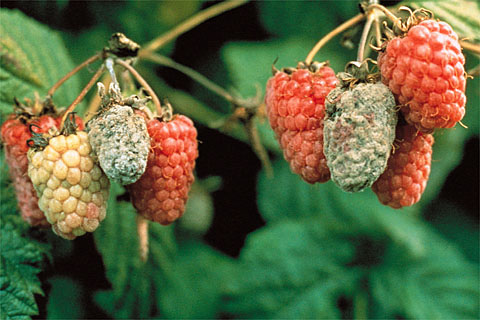 History of Human Embryonic Stem Cell Research
1998- Scientific breakthrough 
Thomson and Gearhart cultured embryonic stem cells

Culture-growing and maintaining living matter in a specially prepared nutrient medium under specific conditions.
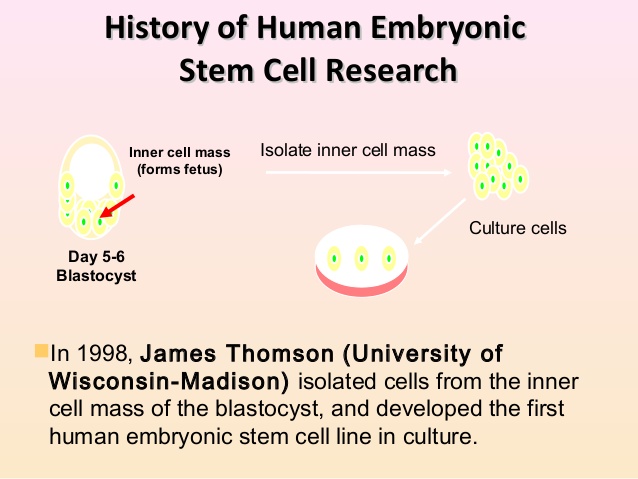 Using embryonic stem cells
Spinal injuries  paralysis (spinal nerves cannot repair themselves)

Type 1 diabetes  Cells in pancreas destroyed  no insulin   high blood sugar levels  inject insulin daily.

Treatment with stem cells may be able to help conditions such as
diabetes and paralysis.
Using embryonic stem cells-paralysis
Nerve cells grown from embryonic stem cells used to restore partial movement to the legs of paralysed rats. 

2012-1st time, people with broken spines have recovered feeling in previously paralysed areas after receiving injections of neural stem cells.

Not long before stem cells can be used to cure paralysis
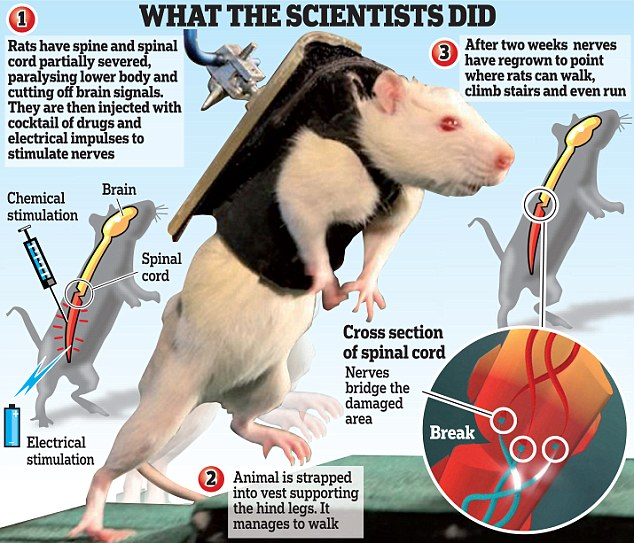 Using embryonic stem cells-Macular degeneration
www.bbc.co.uk/news/health-11517680
[Speaker Notes: www.bbc.co.uk/news/health-11517680]
Match each word with the most appropriate statement
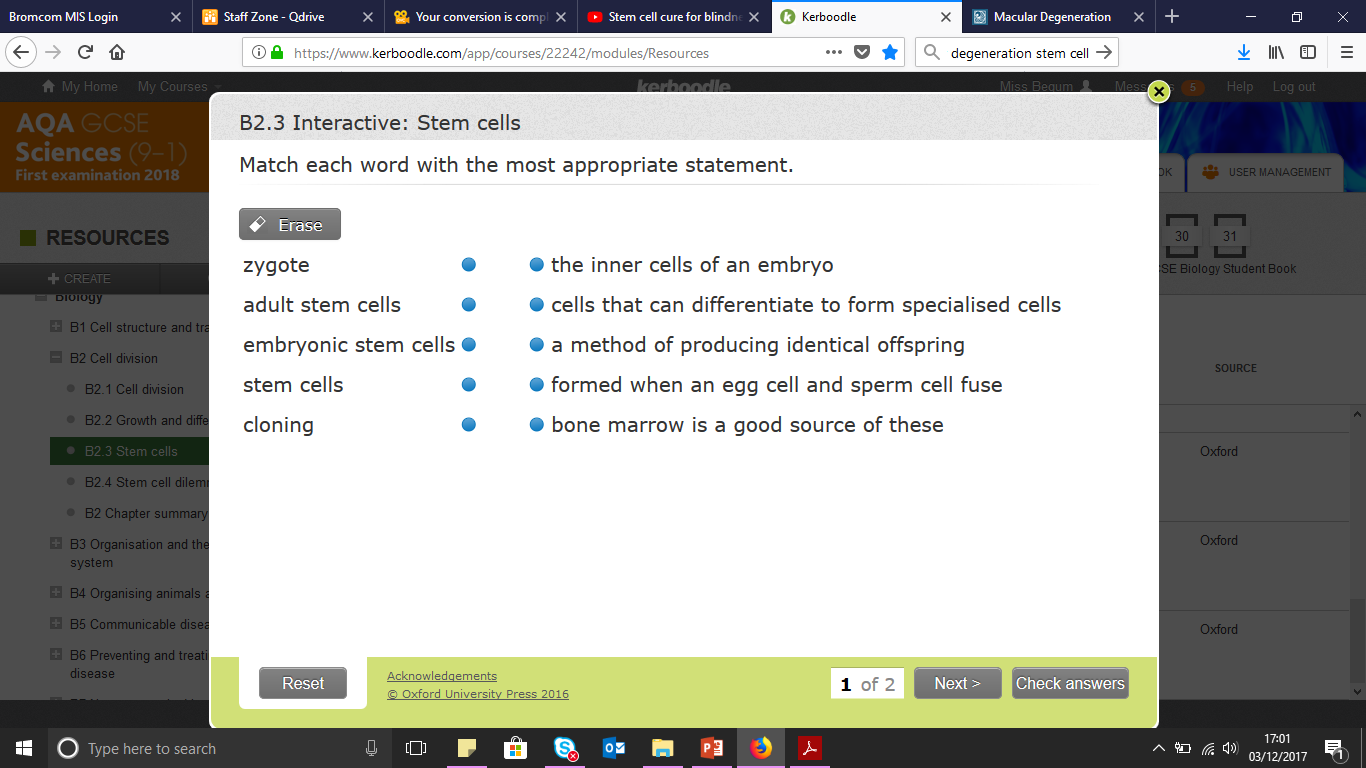